La asistencia las jornadas de práctica se corroborara con la actividad de entrega de diario a diario en escuela en red .
Diario de la alumna
Jardín de niños Ramón G. Bonfil
2° y 3° B
Educadora practicante: Belén Zapata Castillo
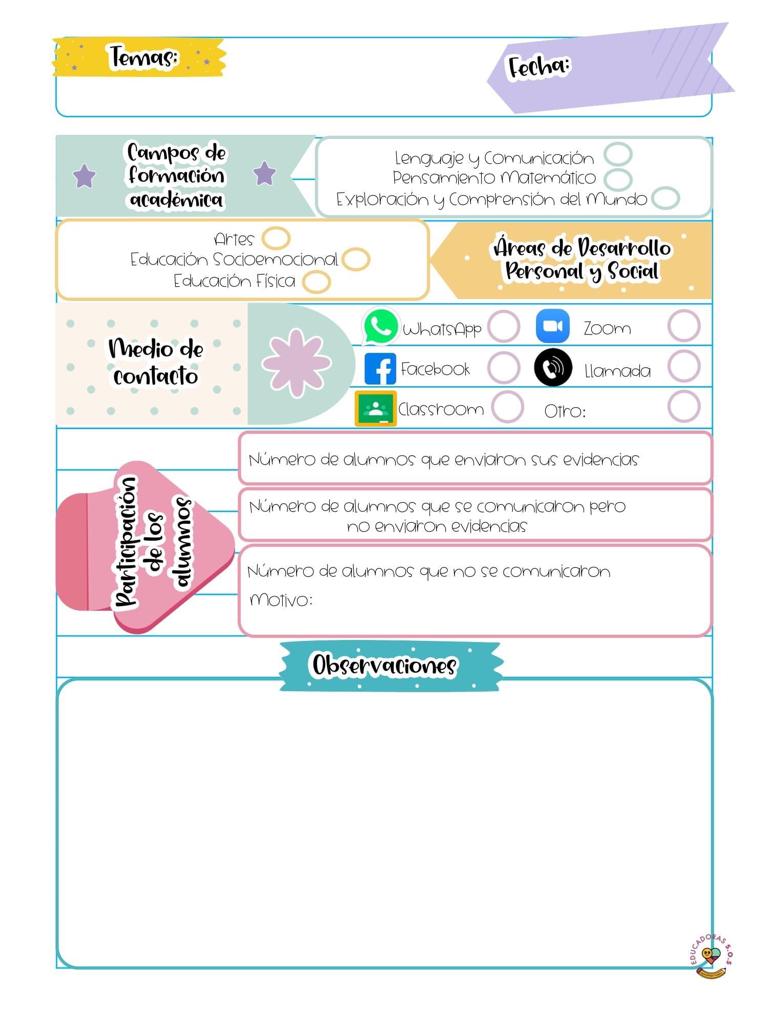 01/03/2021
5
0
29
Educacion socioemocional
Acuerdos en familia 
	Se dificulta la convivencia por la falta de acerdos y de su cumplimiento.
¿Qué es un acuerdo? 
El túnel. Solucion de conflictos. 
-Anthony Browne
 Todos los miembros de ka failia deben de involucrarse en el establecimiento de los acuerdos, cada quien puede proponer algo. 
Escuchar con atención, resptar opiniones y puntos de vista diferentes, colaborar en familia, ser empáticos. 
Es importante que los acuerdos se respeten 
Se pueden modificar los acuerdos, siempre y cuado todos los integrantes estén de acuerdo.
Los acuerdos nos ayudan a convivir mejor.
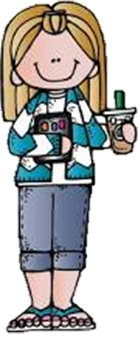 Artes 
Sombra Sombrita 
Representar historias de cuentos y los personajes mediante sombras 
Observar siluetas y comentar que creen que sea. 
Intenta hacer algun animal con tus manos